Автоматизация звука    Л   в словах и  предложениях
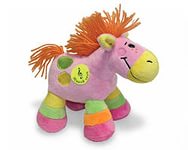 Индивидуальное занятие
Учитель – логопед  ГБДОУ № 97 Кашеварова С.А.
Категория – высшая
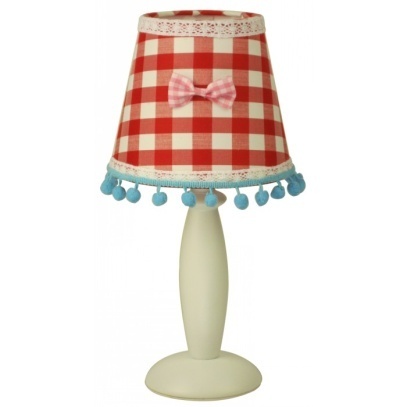 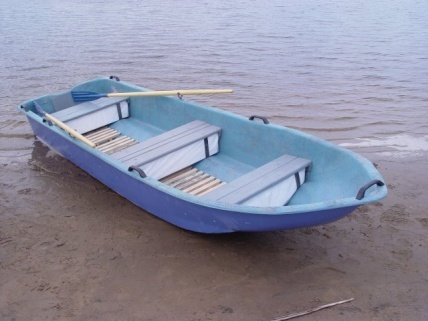 Санкт - Петербург
2014г
Цель. Автоматизация звука [Л].

Задачи.

1.Коррекционно – обучающие:
- автоматизация звук [Л] в словах и предложениях

2. Коррекционно – развивающие:
- развитие логического мышления, внимания, памяти;
- развитие речевой моторики, мелкой моторики пальцев рук


3. Воспитательные:
- воспитание доброжелательного отношения к окружающим, вежливости, культуры поведения                                                        


В презентации использовались  картинки из поисковой системы « Яндекс»
Игра « Выбери картинки, в названии которых есть звук  Л»
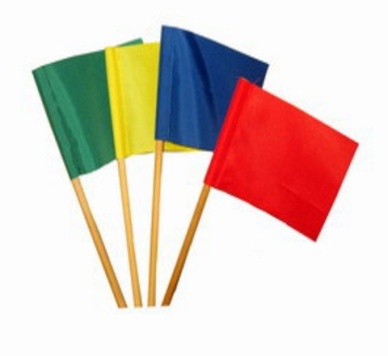 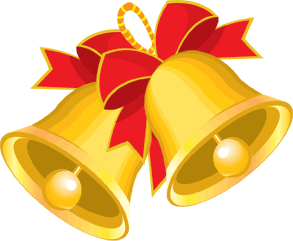 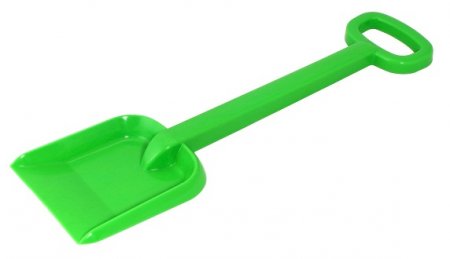 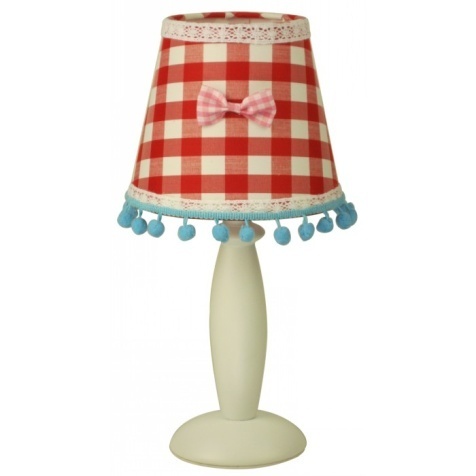 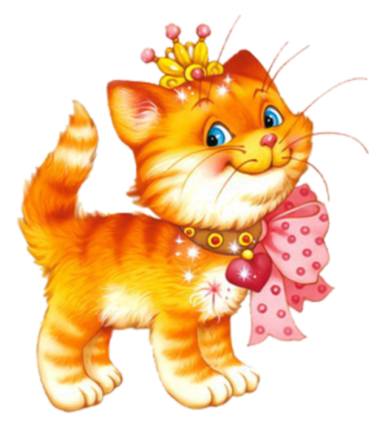 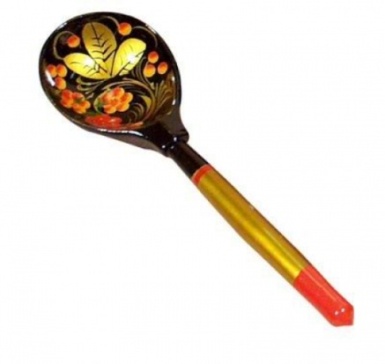 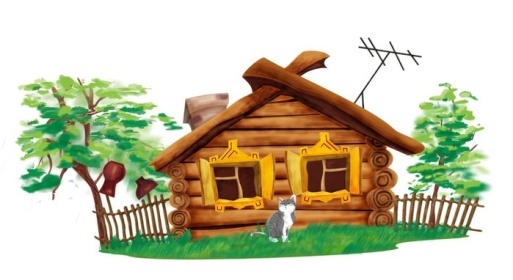 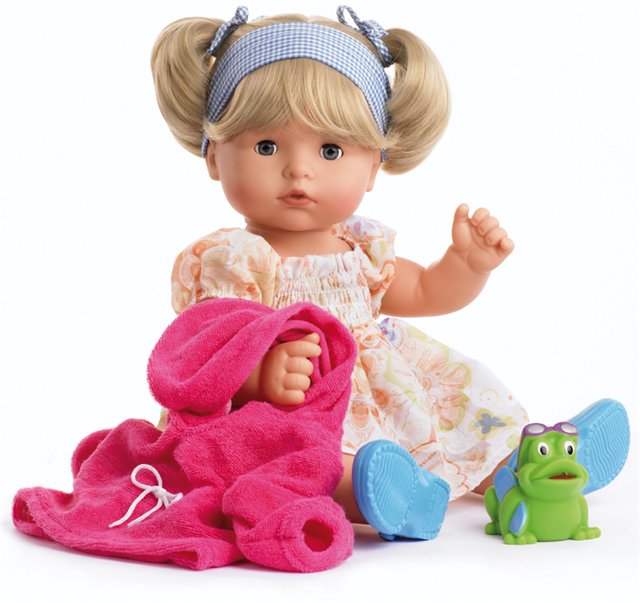 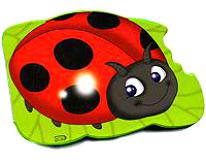 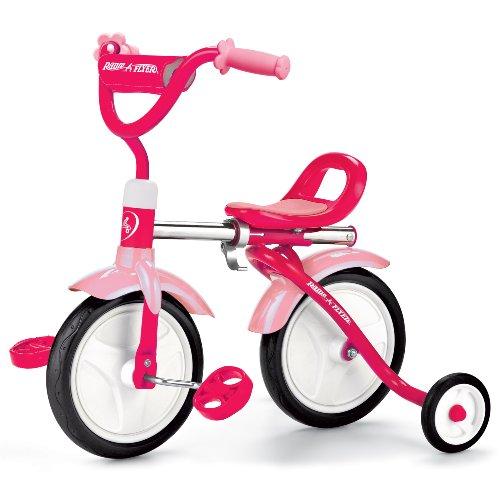 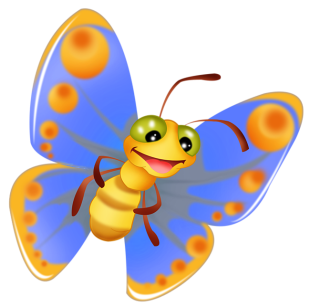 Игра « Назови картинку – составь предложение»
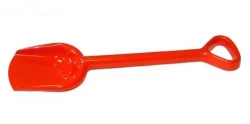 - ЛОПАТКА
- Маша копает лопатой землю
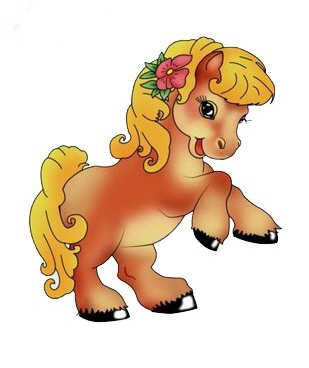 - ЛОШАДКА
- Вика играет с игрушечной лошадкой
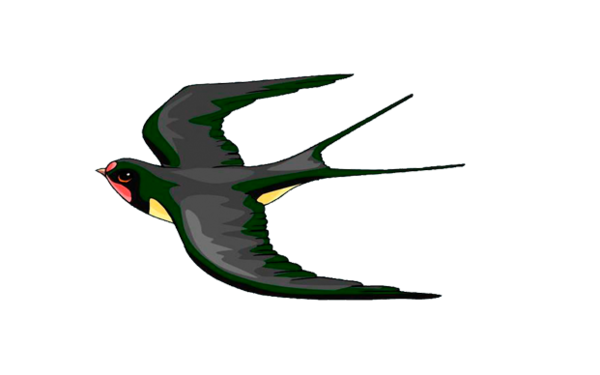 - ЛАСТОЧКА
- Ласточка ловит комаров и мух
Развитие мелкой моторики
Мы со звуком  Л  играем                                                                       

Каждый пальчик разгибаем                                                                                      

Лодка                                                                                                          

Ложка                                                                                                                                        

Лужа                                                                                                           

Лак                                                                                                                           

Снова пальчики в кулак
Пальцы сжаты в кулак
Разгибаем мизинец
Разгибаем безымянный палец
Разгибаем средний палец
Разгибаем указательный палец
Пальцы собираются в кулак
Игра « Заменялки»
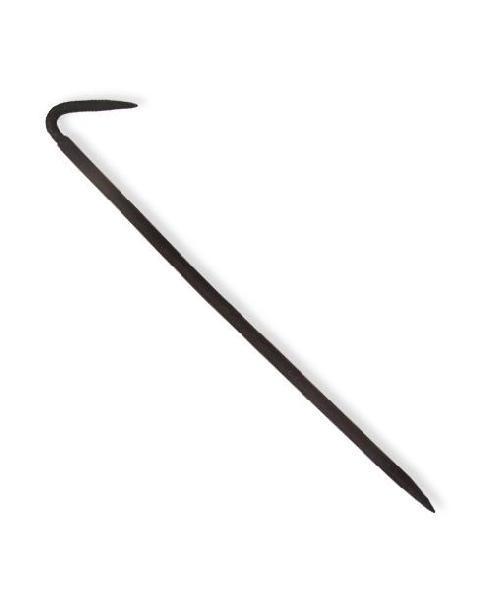 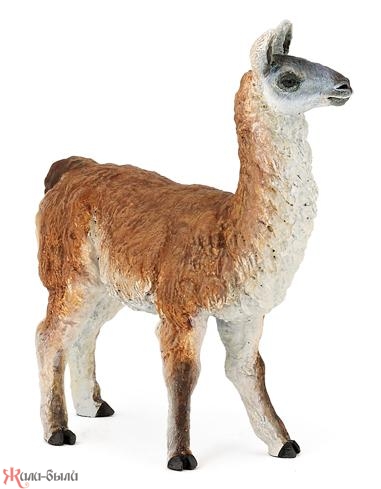 Л. - МАК -       В. -  ЛАК
Л. - РОЖКИ - В. - ЛОЖКИ
Л.- СУК   –     В.- ЛУК
Л.- КОМ  –     В.-ЛОМ
Л.- МАМА  –  В.- ЛАМА
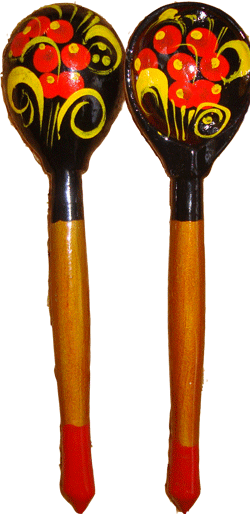 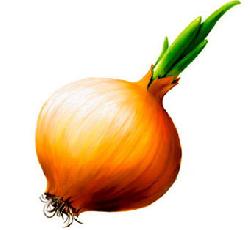 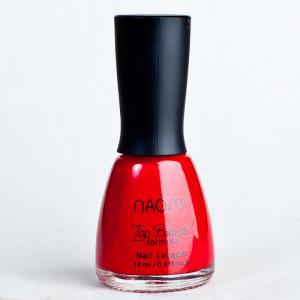 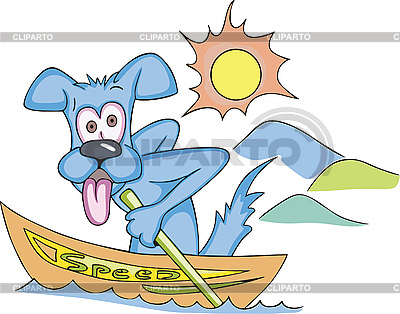 Физминутка
Плыла на лодке лайка, 
У лайки балалайка.
Долго пела лайка мнеО погоде, о луне.
Движения руками  « вперед – назад»
Движения руками « игра на балалайке»
Движения губами « улыбка – трубочка»
Молодец!